Neighborhood Assistance Program2019 Post-Award Webinar
July 16, 2019
Congratulations on receiving 2019-20 Neighborhood Assistance Program
Tax Credits!



Agenda
Introductions
NAP Summary and Review
Mandatory NAP Reports
Contribution Policy
Record Keeping
Tax Preparation
IHCDA
Our vision for Indiana
An Indiana with a sustainable quality of life for all Hoosiers in the community of their choice.

Our mission
To provide housing opportunities, promote self-sufficiency, and strengthen communities.
Who’s Who
Veronica Watson, Community Programs Manager

Veda Morris-May, Community Programs Analyst

Lisa Ditchley, Financial Operations Manager
NAP Summary/Review
The Neighborhood Assistance Program is a program of the State of Indiana that provides $2.5 million tax credits annually to non-profit organizations for sale as a fundraising and capacity building tool.

NAP is created by Indiana Code 6-3.1-9.

NAP credits are worth 50% of the value of a contribution and are deducted from a donor’s state tax liability.

NAP is administered by the Indiana Housing and Community Development Authority (IHCDA).

Donations are reported to the Indiana Department of Revenue and a credit is given to the donor’s state tax liability.
TAX CREDIT BASICS
What is the difference between a Tax Credit, and a Tax Deduction?

A tax deduction reduces a taxpayer’s taxable income.

A tax credit counts as if it were taxes already paid, and reduces the taxpayer’s total tax liability.
Example:
Taxpayer income: $40,000
Tax rate: 25%
Tax Liability: (40,000 x .25) = $10,000

A $1,000 tax deduction would reduce the taxpayer’s taxable income to $39,000.
40,000 – 1,000 = 39,000
39,000 x .25 = $9,750

A $1,000 tax credit would reduce the taxpayer’s tax liability to $9,000.
40,000 x .25 = 10,000
10,000 – 1,000 = $9,000
NAP Eligibility
To be eligible for NAP Credits, an organization must meet the following criteria:

Maintain 501(c)(3) status with the Internal Revenue Service and have received a ruling of tax exemption from the Indiana Department of Revenue under Indiana Code 6-2.5-5-21

Remain in good standing with the Indiana Secretary of State.

Serve one or more of the following:
An economically disadvantaged area (an enterprise zone or federally designated area based on median per capita income for the state or metro area)
Economically disadvantaged households (at or below 80% area median income)
Ex-offenders

For returning participants - successfully completed the 2018-19 NAP cycle based on benchmarks and reporting
NAP Eligibility
To be eligible for NAP Credits, an organization must “engage” in one of the following:

neighborhood assistance, job training, or education for individuals not employed by the business firm or person;

community services or crime prevention in an economically disadvantaged area; or

community services, education, or job training services to individuals who are ex-offenders who have completed the individuals' criminal sentences or are serving a term of probation or parole;

The organization must also outline the following in its application: the program to be conducted, the area selected, the estimated amount to be invested in the program, and the plans for implementing the program.
NAP Program categories
Neighborhood Assistance-
Either furnishing financial assistance, labor, material, or technical advice to aid in the physical or economic improvement of any part or all of an economically disadvantaged area; or furnishing technical advice to promote higher employment in any neighborhood in Indiana.

Job Training-
Any type of instruction to an individual who resides in an economically disadvantaged household, or to an ex-offender, that enables the individual to acquire vocational skills so that the individual can become employable or be able to seek a higher level of employment.

Education-
Including any type of scholastic instruction or scholarship assistance to an individual who resides in an economically disadvantaged area, is an ex-offender, that enables the individual to prepare for better life opportunities.
NAP Program categories
Community Services-
Counseling and Advice
Emergency Assistance
Medical Care
Recreational Facilities
Housing Facilities
Economic Development Assistance
provided to individuals, economically disadvantaged households, groups, or neighborhood organizations in an economically disadvantaged area or provided to individuals who are ex-offenders who have completed the individuals' criminal sentences or are serving a term of probation or parole.

Crime Prevention-
Including any activity that aids in the reduction of crime in an economically disadvantaged area an economically disadvantaged household.
NAP Program categories
Economically Disadvantaged Area
Means an enterprise zone, or any other federally or locally designated economically disadvantaged area in Indiana. The certification shall be made on the basis of current indices of social and economic conditions, which shall include but not be limited to the median per capita income of the area in relation to the median per capita income of the state or standard metropolitan statistical area in which the area is located.


Economically Disadvantaged Household
Means a household with an annual income that is at or below eighty percent (80%) of the area median income or any other federally designated target population.
AWARD PROCESS
The formula below is used to determine the value of an applicants NAP award. Elements such as the total available credits and the requested credit amount by approved applicants are taken into account.

This means that the amount of credits you receive is based on the total amount that has been requested, rather than IHCDA’s discretion
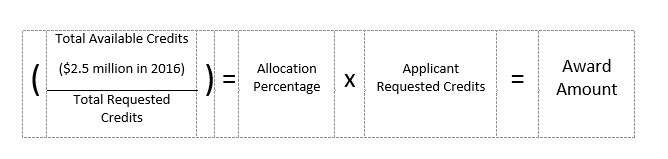 2019-2020 Program Timeline
NAP AGREEMENT
All 274 approved and participating agencies should have e-signed their NAP agreement, and received a copy when IHCDA signed it.The rules you must follow above all else are in your agreement – the manual and other guidance come second.

Information to find in your agreement:
Agreement Number – VERY IMPORTANT
2019-NP-XXX
Program year
Term
Awarded credits
Exhibit A, Credit Limit
Reporting Deadlines
NAP Award vs. Funds Raised
The credits you have to sell are referred to as your “award,” and is listed under the “Credit Limit” section of Exhibit A of your agreement

The funds you raise (if you sell all your credits) should be 2x the amount of credits you are awarded

When a donor gives you money in exchange for credits, that is referred to either as a donation or contribution, and it should be 2x the amount of credits they are give to claim on their taxes

Examples
If you were given $11,399, when you sell all your credits you’ll raise $22,798.
If a donor gives you $200 as a contribution, they should receive $100 in credits
If you want to sell $1,500 in credits to a donor, they need to give you $3,000
CONTRIBUTION POLICY
Awardees may begin accepting contributions on July 1, as long as they have a fully executed Grant Agreement has been returned by IHCDA.
No single contributor may purchase more than $25,000 in NAP credits in a calendar year (a $50,000 contribution). Contributions of amounts smaller than $100 will only be accepted if the awardee’s remaining credit balance is less than $100 in total.


Credits for donations can only be claimed in the calendar year that the donation was made in.
This means that for your 2019-2020 credits, if a person donate in 2019, they will claim the credit on their 2019 taxes. If they donate in early 2020, they will claim the credit on their 2020 taxes.
CONTRIBUTION POLICY
Eligible Contributions:
Cash
Check
Credit Card
Stock (which has been liquidated)
Contributions designated through United Way
In-kind donations - exclusively building materials to be used in the NAP-funded program
Property donations


Ineligible Contributions
Services (sweat equity), supplies, and equipment are not eligible in-kind donations
Donations from charitable organizations and foundations
Donations from donor advised funds/trusts
Contribution policy cont.
Contributions from Organizations or Corporations
Organizations and corporations are welcome to make NAP tax credit eligible contributions. However, additional steps or information may be required when reporting these contributions:
If an organization or corporation wishes to claim the credits itself, please enter its information and the total contribution amount on the electronic report.
If an organization or corporation wishes to distribute the credits to its members or shareholders, then the value of the credits must be divided appropriately, and each division listed as a separate contribution from the individual who will be claiming the credits.

Contributions from Families or Couples
If a couple files a joint tax return, then only the name and information of the Head of Household should be reported. If a couple files separately, only one person may claim the credit and the report should be completed accordingly. If a couple makes a single contribution, files separately, and wishes to divide their credits, please enter their names on the report as separate donors making separate contributions and note this in your records.


***See 2019-2020 manual (pages 16-19) for more information
Record keeping
What records should be kept:
Donor Acknowledgement Form = disclaimer
Donor Contribution Form = reporting form

Records should be kept for at least five years after your contract ends
Reporting donor contributions
Each NAP recipient will be responsible for reporting donor contributions into IHCDAonline

The organization should have the donor complete a Donor Contribution Form or similar agency form with the contribution. 
Agencies can also provide the donor with a contribution letter as documentation that the contribution was given and a tax credit was allocated.

The donor’s information will be input into the online system. 

IHCDA will submit a statewide report with the donors’ information to the Department of Revenue (IDOR) each January, based on the 60% Benchmark Report. 
This electronic report replaces the donor’s obligation to submit forms to IDOR.
This information will also be used to ensure that your organization has met the benchmark requirements for selling credits.
Why is reporting important?
It assists the state with keeping track of how many credits have been sold and helps ensure we don’t allocate more than allowed.


It allows IHCDA to monitor the progress of NAP recipients and tax credit selling benchmarks.


Most importantly, it provides the documentation for reporting the donor information to IDOR.

It’s very important that reporting is done correctly!!
REPORTING PROCESS
All NAP award recipients will be required to submit up to three reports per NAP award: 60% Benchmark, 100% Benchmark, and Expenditure Close-out Report. 


All contributions must be reported at IHCDAOnline for the 60% and 100% Benchmark reports. Those reports will ask for the following information:
Contributor Name
Contributor Address
Contributor Tax ID (Social Security or Business Tax ID Number)
Date of Contribution
Amount of Contribution

The Close-Out Report will be completed on Jotform.com
60% Benchmark Reporting
Reflects all donations received between July 1 and December 31, 2019.

The first report of the NAP cycle is due on January 13, 2020. 

This report must reflect a sale of a minimum of 60% of each organization’s total credit allocation. 
If this benchmark is not met or the report is submitted (in full) late, the agency will lose eligibility for the following program year

This report is electronic and is submitted via IHCDAOnline.com.

***Please see the “NAP Reporting Instructions” document on the NAP webpage: https://www.in.gov/myihcda/nap.htm
Deallocation/reallocation
In the past, if an organization did not meet the 60% benchmark by December 31st, and/or submitted its benchmark report late, any unused credits would be deallocated and reallocated to organizations that had sold 100% of their credits.

In practice, only around 30 organizations would face deallocation, while over 100 would be eligible for reallocation, which led to reallocation contracts for less than $500 in credits.

Given the amount of time this process takes and how few credits are involved, IHCDA is considering NOT doing this process if the total credits available for reallocation is below a certain amount.

Agencies eligible for deallocation will still lose eligibility in the next program round, but they may have the opportunity to sell the remainder of their credits in the current program year.
100% Benchmark Report
Reflects all donations received between January 1 and March 31, 2020.

The second report of the NAP cycle is due on April 13, 2020. 

This report must reflect the sale of 100% of each organization’s total credit allocation.

Organizations who are unable to sell 100% of their allocated tax credits, or who submit their report (in full) late will not be eligible for the following NAP round. They can sell their remaining credits until June 5, 2020.

Organizations that sold 100% of their credits by December and reported them in January do not need to complete this report.

***Please see the “NAP Reporting Instructions” document on the NAP webpage: https://www.in.gov/myihcda/nap.htm
Expenditure Closeout report
This report details how the funds raised were used (by September 15), based on the application submitted.

It will describe the impact that funds had on a local program, clients, or community.

The final 2019-2020 Close-Out Report is due on September 30, 2020. 

This report is done on Jotform.com; the link will be emailed out later in the year.

Late reports will result in loss of eligibility for the 2021-2022 program round; no report will result in the loss of eligibility for the next three program rounds.
Claiming the NAP Credits
Mid-Year Reporting is timed to align with the annual tax filing season.

Donors will claim their credits during the applicable tax season. The information will be approved or rejected by IDOR. 

If your donor’s tax credits are denied by the Indiana Department of Revenue, they will most likely notify you. The following steps should be taken:
Verify that the contribution was made.
Verify that the contribution was reported.
Verify that the information reported was accurate.
Verify that the donor isn’t trying to claim more credits (total) than allowed

If the credit was not reported or reported incorrectly, then the organization will need to enter the information into the online system and contact IHCDA that additional credits were entered. IHCDA will submit the additional info to IDOR.

If the credits were reported properly, then IHCDA will review the report and work with IDOR about the reporting. 

Agencies should not send donors to IDOR without
prior review of the information by IHCDA or the 
organization.
Contacting IHCDA
If you have a program question, first review your contract, the manual and the documents provided on IHCDA’s website: https://www.in.gov/myihcda/nap.htm

If you can’t find your answer in those resources, or if you find conflicting information, please EMAIL us at nap@ihcda.in.gov.
Include your organization, your contract number, and the exact report if it’s a reporting-related question

If you end up having to call Veronica or Veda, please preface your call with “I have a NAP-related question” and have your organization and contract number handy
We may still ask you to email us


If you have a question about using IHCDAonline, please email our claims department at claims@ihcda.in.gov.
Next Steps
Register on IHCDAonline if you and/or your organization hasn’t already

Follow the instructions on the NAP Reporting Document
Do this before your 60% Benchmark Report is due, and contact Claims if you have issues
Do this now and work through issues when you have time, rather than flooding Claims’ phone and email inboxes right before the 60% Benchmark is due
Thank you for participating in this webinar. If you have any unanswered questions, please contact us atNAP@ihcda.in.gov
*A digital copy of this webinar will be available shortly on the IHCDA website at www.IHCDA.in.gov.
[Speaker Notes: Thank you for joining me today ladies and gentlemen. Again, if you have any questions or concerns regarding the Neighborhood Assistance Program, please reach out to me and I’ll do whatever I can to get an answer or resolution. Thanks again, and have a great day!]